The Holy Spirit helps us
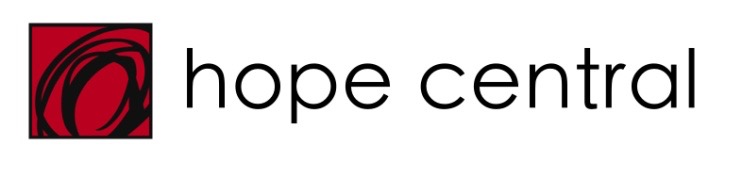 His divine power has granted to us all things that pertain to life and godliness, through the knowledge of him who called us to his own glory and excellence, 
  by which he has granted to us his precious and very great promises, so that through them you may become partakers of the divine nature, having escaped from the corruption that is in the world because of sinful desire.  2 Peter 1:3-4
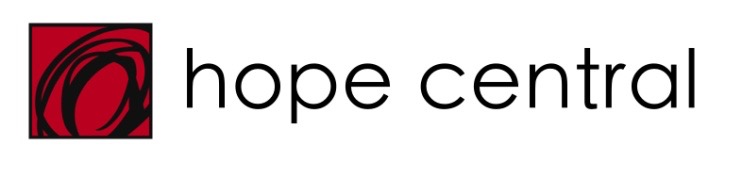 Today’s focus:  His precious and very great promises
concerning the Holy Spirit
for life and Godliness
promises:
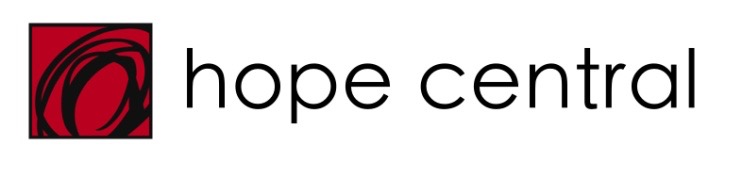 And I will ask the Father, and he will give you another Helper, to be with you forever, even the Spirit of truth, whom the world cannot receive, because it neither sees him nor knows him.  You know him, for he dwells with you and will be in you.  I will not leave you as orphans; I will come to you.  Yet a little while and the world will see me no more, but you will see me. Because I live, you also will live.  In that day you will know  that I am in my Father, and you in me, and I in you.                         
                                                                             John 14:16-20
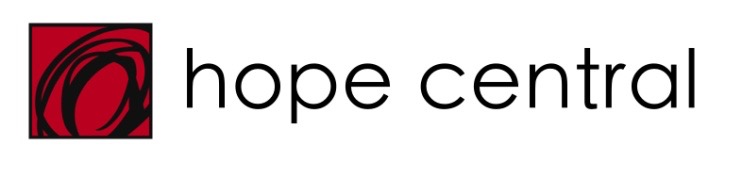 Nevertheless, I tell you the truth: it is to your advantage that I go away, for if I do not go away, the Helper will not come to you. But if I go, I will send him to you. 
And when he comes, he will convict the world concerning sin and righteousness and judgment

									John 16:7-8:
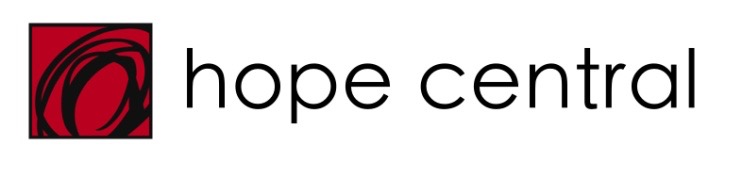 When the Spirit of truth comes, he will guide you into all the truth, for he will not speak on his own authority, but whatever he hears he will speak, and he will declare to you the things that are to come. 
He will glorify me, for he will take what is mine and declare it to you. 
All that the Father has is mine; therefore I said that he will take what is mine and declare it to you.   
                                                              
                                                           John 16:13-15
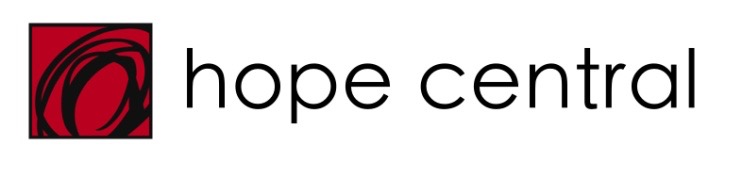 There is therefore now no condemnation for those who are in Christ Jesus. 
For the law of the Spirit of life has set you free in Christ Jesus from the law of sin and death. 
For God has done what the law, weakened by the flesh, could not do. By sending his own Son in the likeness of sinful flesh and for sin, he condemned sin in the flesh, 
in order that the righteous requirement of the law might be fulfilled in us, who walk not according to the flesh but according to the Spirit. 
For those who live according to the flesh set their minds on the things of the flesh, but those who live according to the Spirit set their minds on the things of the Spirit. 
For to set the mind on the flesh is death, but to set the mind on the Spirit is life and peace. 
For the mind that is set on the flesh is hostile to God, for it does not submit to God's law; indeed, it cannot. Romans 8:1-7
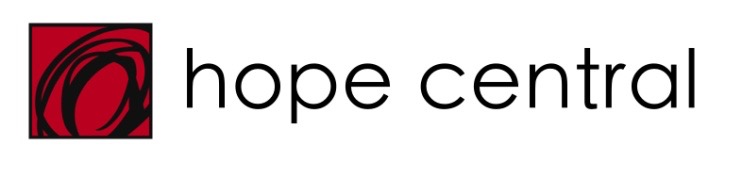 Those who are in the flesh cannot please God. 
You, however, are not in the flesh but in the Spirit, if in fact the Spirit of God dwells in you. Anyone who does not have the Spirit of Christ does not belong to him. 
But if Christ is in you, although the body is dead because of sin, the Spirit is life because of righteousness. 
If the Spirit of him who raised Jesus from the dead dwells in you, he who raised Christ Jesus from the dead will also give life to your mortal bodies through his Spirit who dwells in you. 

                                    Romans 8:8-11
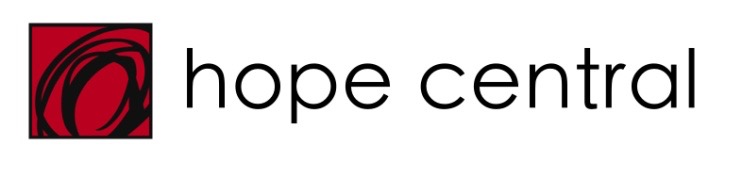 He predestined us for adoption to himself as sons through Jesus Christ, according to the purpose of his will
                                               
                                              Ephesians 1:5

In him you also, when you heard the word of truth, the gospel of your salvation, and believed in him, were sealed with the promised Holy Spirit, who is the guarantee of our inheritance until we acquire possession of it, to the praise of his glory. 
                                           
                                             Ephesians 1:13-14
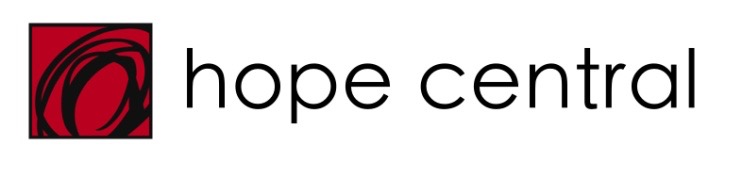 While Peter was still saying these things, the Holy Spirit fell on all who heard the word. 
And the believers from among the circumcised who had come with Peter were amazed, because the gift of the Holy Spirit was poured out even on the Gentiles. 
For they were hearing them speaking in tongues and extolling God. Then Peter declared, 
 “Can anyone withhold water for baptizing these people, who have received the Holy Spirit just as we have?” 
And he commanded them to be baptized in the name of Jesus Christ. Then they asked him to remain for some days. 

                                                              Acts 10:44-48
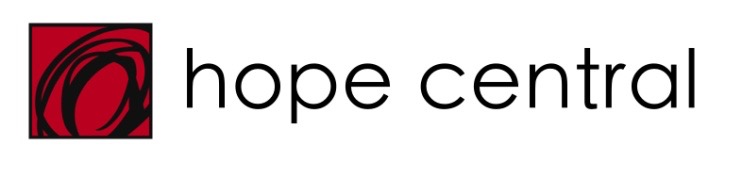